Local Planning Appeal Tribunal (LPAT)
From OMB to LPAT
Key Elements and Changes to Ontario’s Planning Process
James McKenzie, LPAT Associate Chair
Sarah Jacobs, LPAT Member
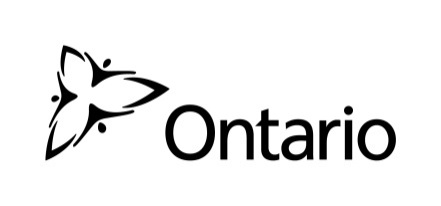 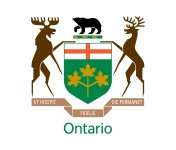 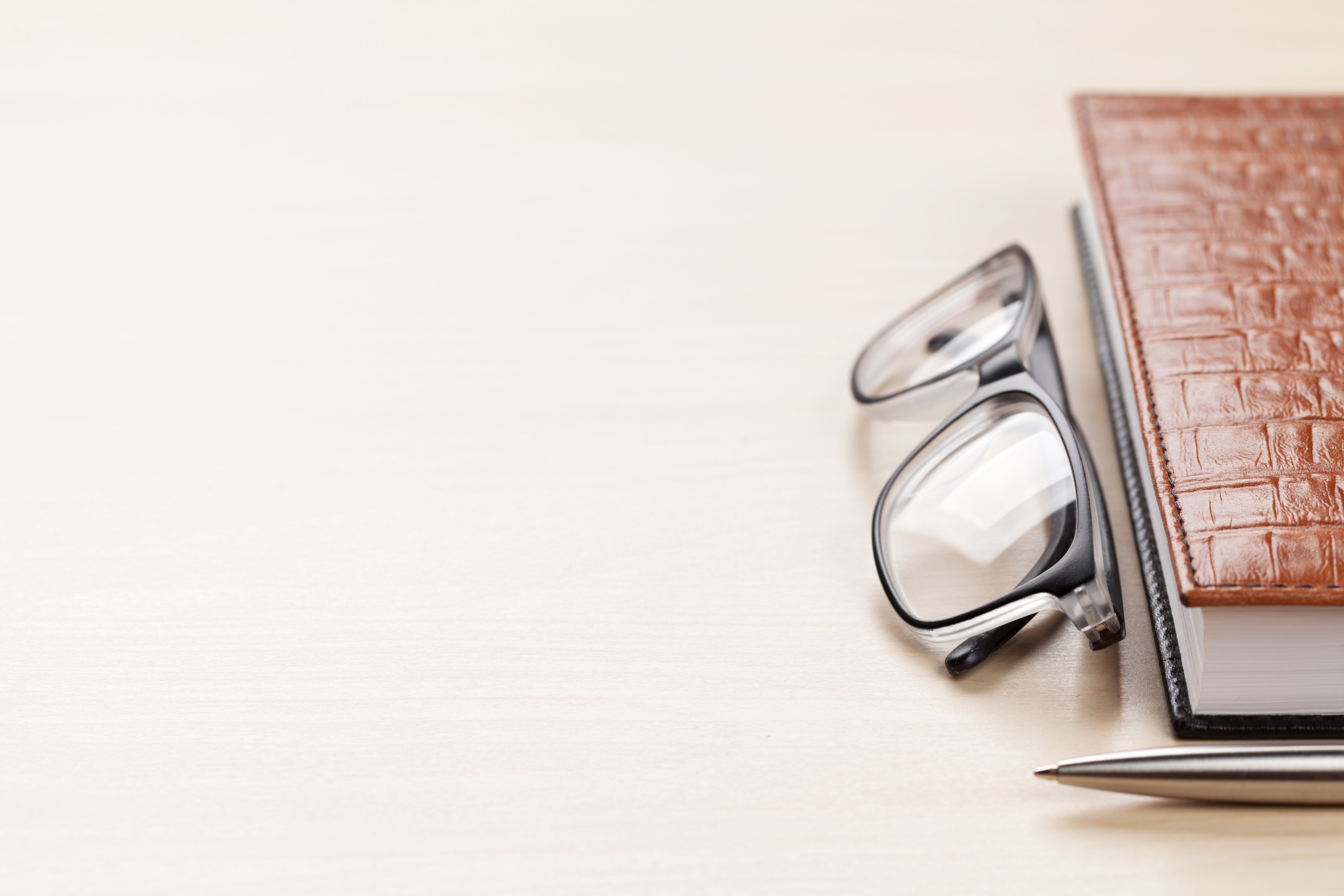 What’s New?
Hearing process for some planning appeals

Basis for appeal requirements

Timelines
2018-11-05
2
[Speaker Notes: An appellant is also required to file a case synopsis of the issues raised in the appeal that relate to the applicable test of consistency and conformity – with reference to supporting authorities and policy 

The synopsis is intended to be a focused and concise summary to the issues related to the applicable test

________________________________________]
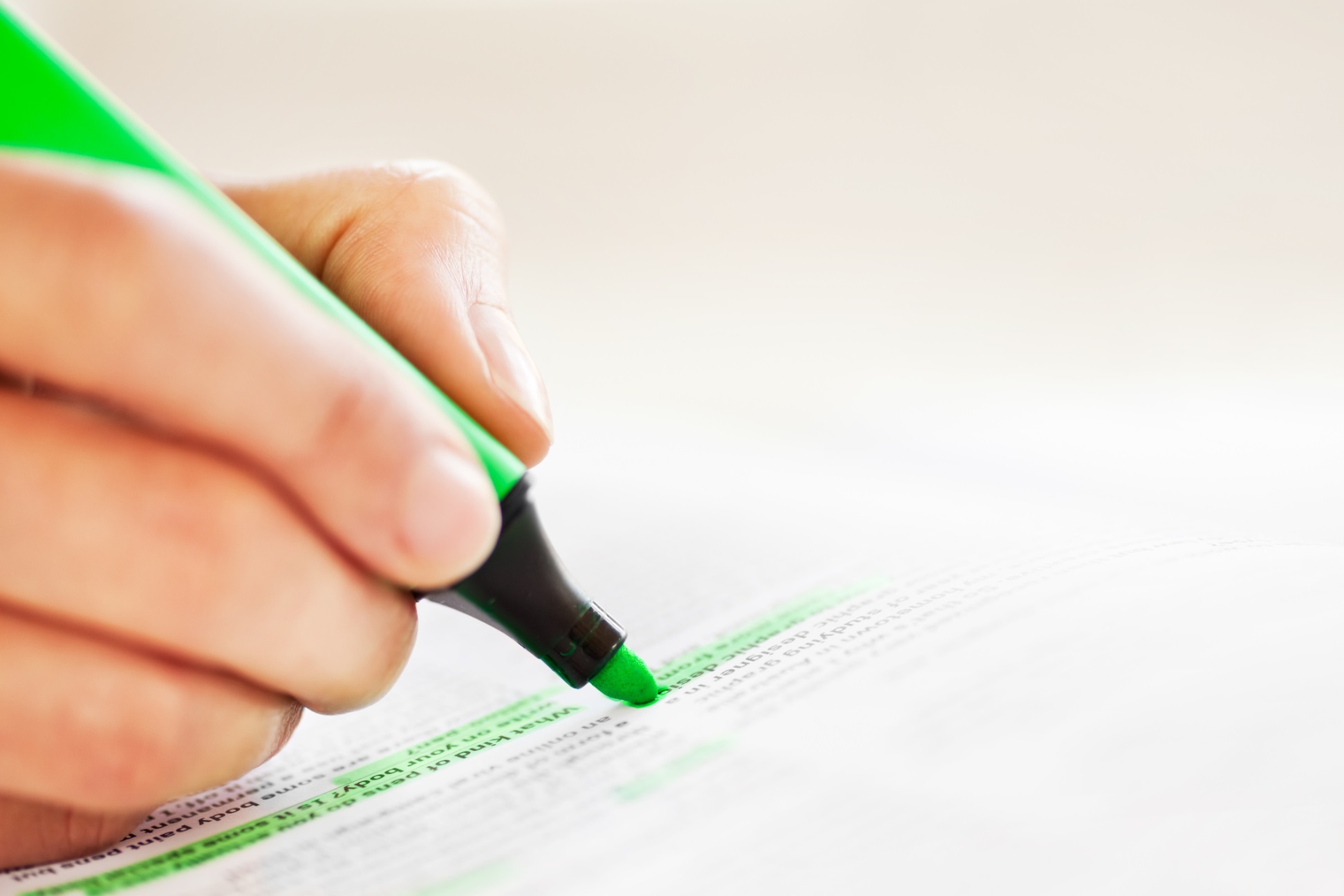 New Hearing Process Highlights
For some Planning Act matters
Hearings may be oral or written, or by electronic means
Only LPAT may call a witness and receive evidence through a witness
Submissions at hearings are time-limited:
Parties  75 minutes 
Participants  25 minutes
2018-11-05
3
Basis of Appeal
For some Planning Act Matters
Must demonstrate that decision under appeal is:
Inconsistent with the Provincial Policy Statement, 2014; 
Not in conformity with applicable provincial plan(s) and / or official plan(s)
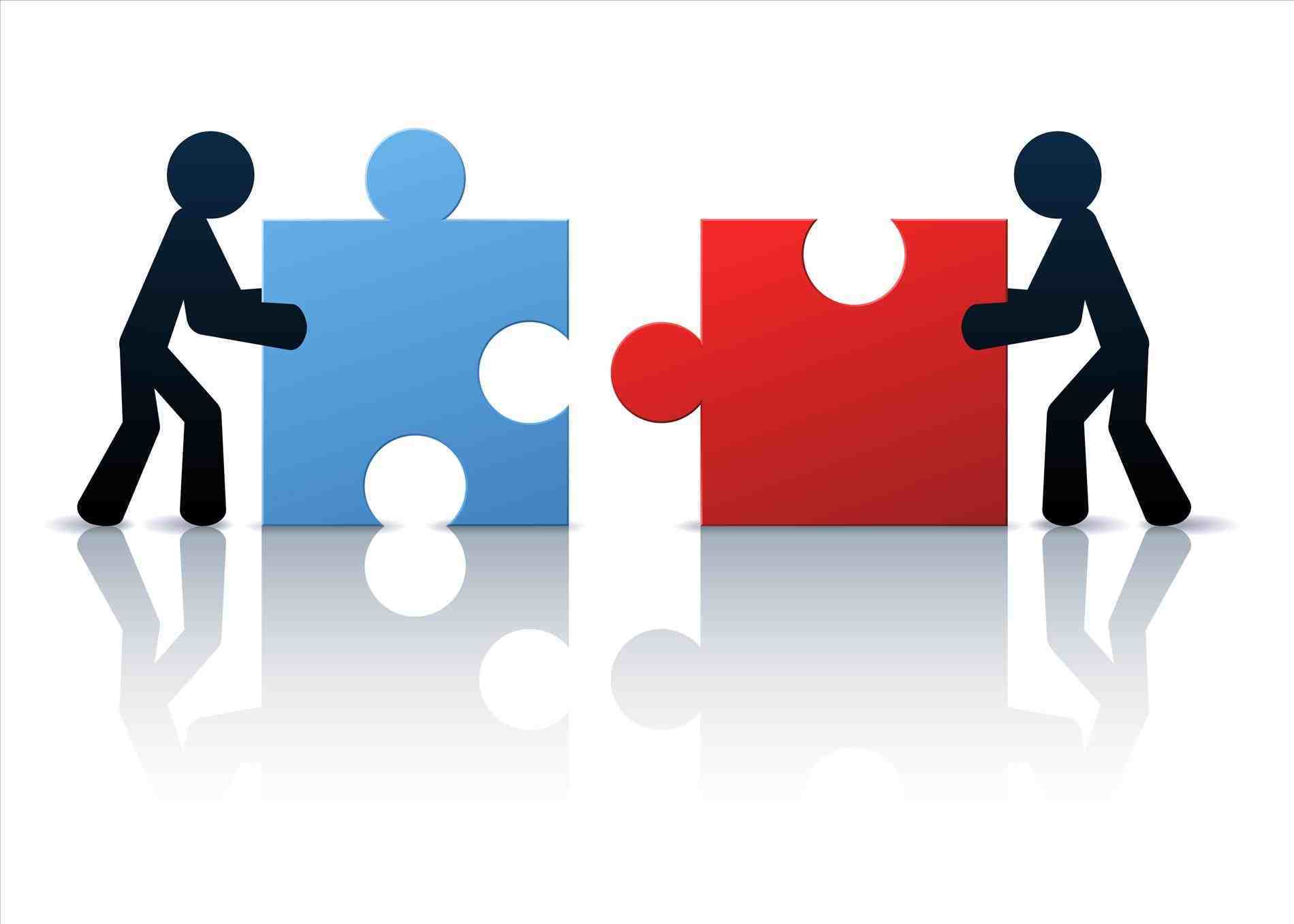 2018-11-05
4
Timelines
6
All Planning Act matters must be disposed of within a 6, 10, or 12-month timeframe.
The Tribunal has the ability to stop the clock in the following circumstances:
	- Parties engaging in mediation,
	- Stay granted by divisional court,
	- If necessary for the fair and just 	 	determination of the matter.
10
12
2018-11-05
5